Класифікація психо-діагностичних методик та процедур діяльності вчителів початкової школи
Лекція 2
1
План
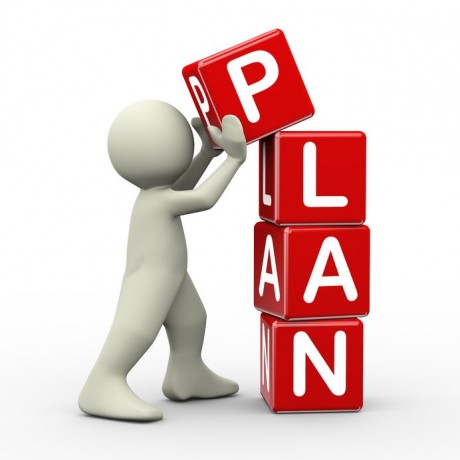 Характеристика психодіагностичного методу  і діагностичних підходів.
Класифікація основних методів психодіагностики.
Формалізовані методики.
Малоформалізовані методики.
2
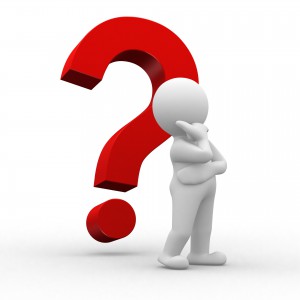 Як будувати роботу з учнями?
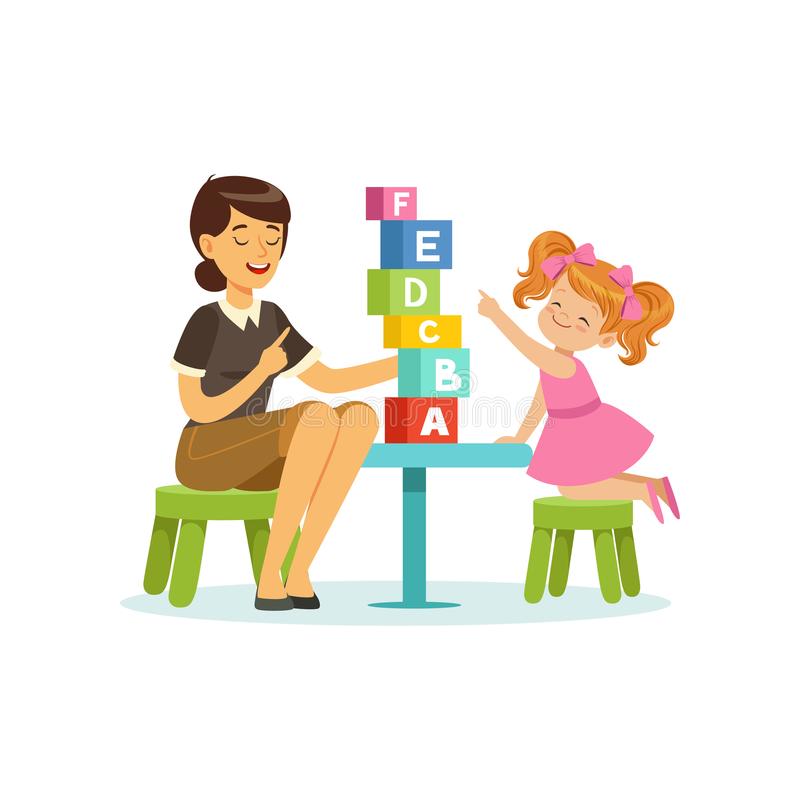 Для організації ефективної діяльності необхідно знати  індивідуальні особливості  психологічного,  фізіологічного  і  соціологічного  розвитку  кожної  дитини  окремо   і  класного  колективу  в цілому.
Вирішенню цього завдання сприяє застосування психологічного діагностування
3
завдання психодіагностичного дослідження дітей:
вивчення проявів окремих симптомів психічного стану та особистісних властивостей загалом; 
рівня розвитку психологічних функцій з урахуванням віку та освіти; 
одержання даних про динаміку розвитку, вплив на нього виду, технології, методів навчання, мікросоціального оточення; 
дослідження особливостей психічного розвитку і його темпів; 
дослідження психічних новоутворень віку як характеристик якості розвитку.
4
Завдання психодіагностики в освіті
5
6
Психодіагностичний метод
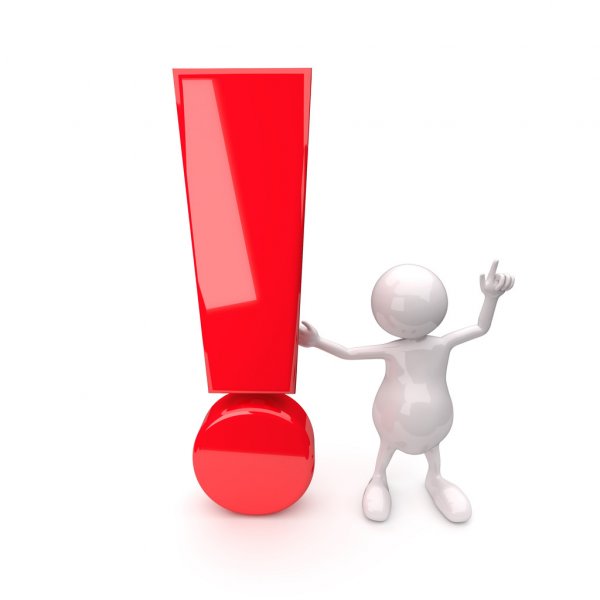 спосіб дослідження, що дає змогу отримувати точні кількісні і якісні характеристики досліджуваних індивідуальних психічних властивостей особистості з дотриманням основних вимог розроблення і використання діагностичних методик
7
8
Класифікація методів психодіагностики
Об'єктивні тести
Суб'єктивні тести
методики, в яких результати значною мірою залежать від досвіду, кваліфікації, інтуїції діагноста
методики, які припускають правильну відповідь, тобто правильне виконання завдання. При використанні об'єктивних методик вплив діагноста на результат мінімальний
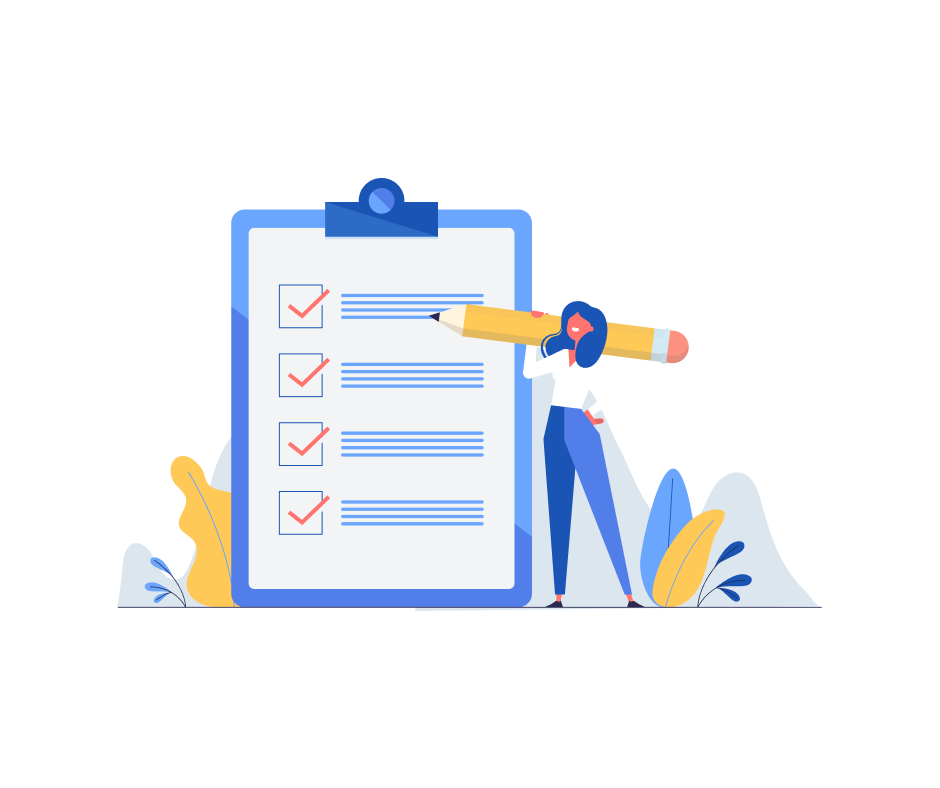 9
10
Класифікація тестових методик за формою
11
Індивідуальні тести
Індивідуальне тестування має свої переваги: 
можливість спостерігати за піддослідним (його мімікою, іншими мимовільними реакціями); 
слухати і фіксувати непередбачені інструкцією висловлювання, що дає змогу оцінити ставлення до тестування, функціональний стан піддослідного тощо.
методика, при якій взаємодія експериментатора і піддослідного відбувається сам на сам
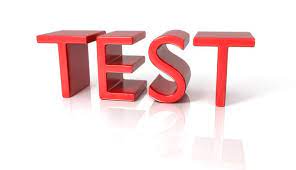 12
Індивідуальна діагностика потрібна:
у роботі з дітьми раннього і дошкільного віку
для тестування осіб з соматичними або нервово-психічними порушеннями
дітей з фізичними вадами
за необхідності тісного контакту експериментатора і піддослідного з метою оптимізації його діяльності
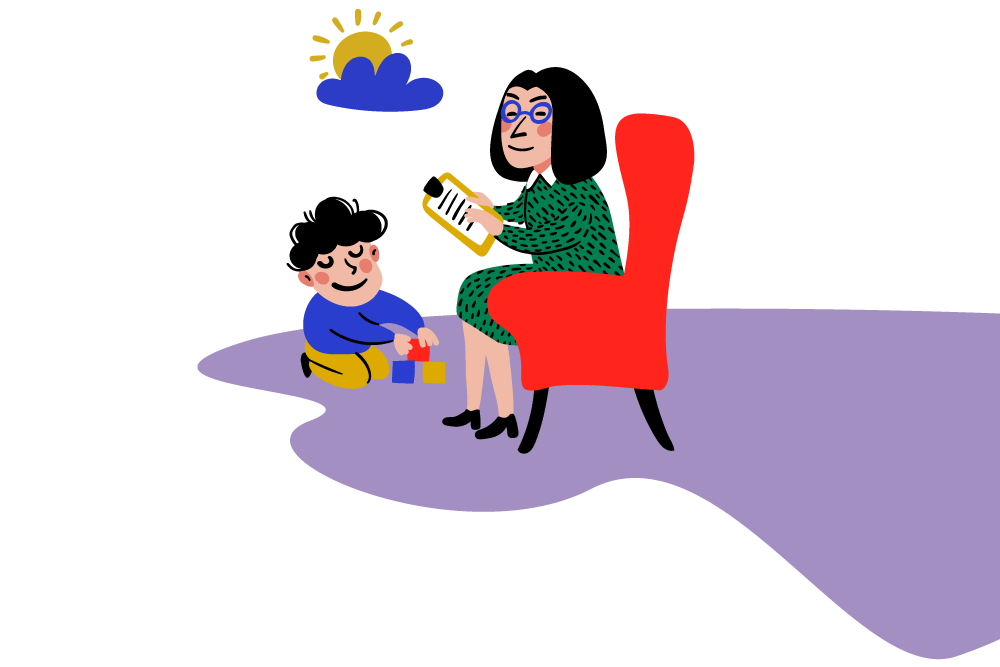 13
Групові тести
Переваги методики:
масовість
інструкції і процедура проведення досить прості, тому від експериментатора не вимагається високої кваліфікації 
дотримання єдності вимог проведення експерименту
обробка результатів носить об'єктивніший характер
результати багатьох групових тестів можуть оброблятися за допомогою технічних пристроїв 
відносна легкість і швидкість збирання даних
методика, яка дає можливість одночасно проводити випробування з великою групою людей (до кількох сотень осіб)
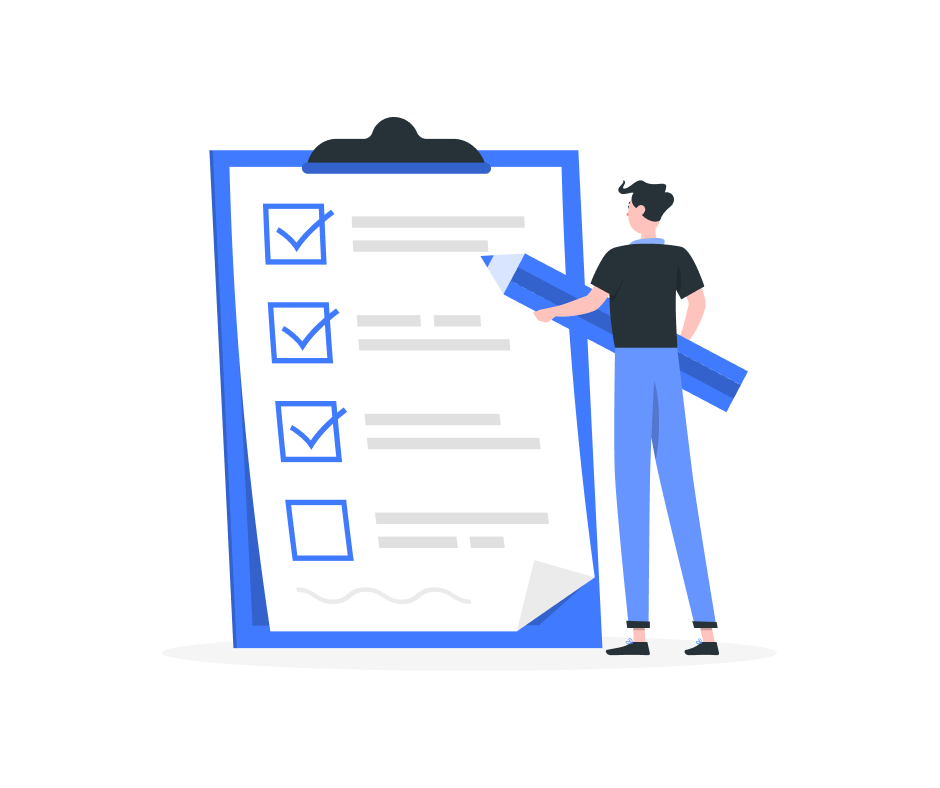 14
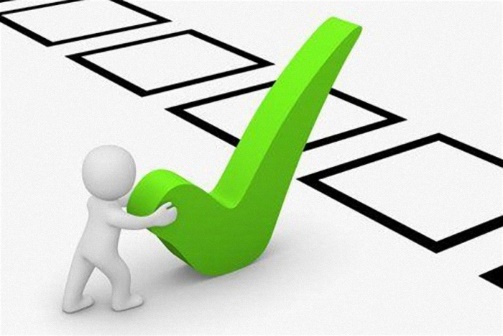 Усні та письмові тести
Тести, які розрізняються за формою відповіді. 
Усними найчастіше бувають індивідуальні тести, письмовими – групові.
Усні відповіді в одних випадках можуть формулюватись піддослідним самостійно («відкриті» відповіді), в інших – він повинен з кількох запропонованих відповідей обрати і назвати ту, яку вважає правильною («закриті» відповіді). 
У письмових тестах відповіді даються піддослідним або в тестовому зошиті, або на спеціально розробленому бланку для відповідей. Письмові відповіді також можуть носити «відкритий» або «закритий» характер.
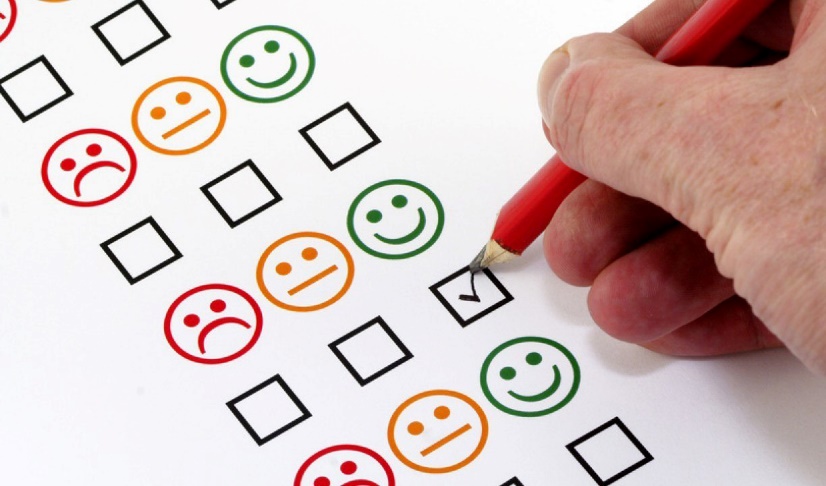 15
Бланкові, предметні, апаратні, комп'ютерні тести
16
Вербальні і невербальні тести
Вербальні
Невербальні
це тести, основним змістом роботи піддослідних з якими є операції з поняттями, розумові дії, які здійснюються в словесно-логічній формі. 
Завдання, які складають ці методики, апелюють до пам'яті, уяви, мислення в їх опосередкованій мовленнєвій формі
це такий тип методик, у яких тестовий матеріал має наочну форму (у вигляді карток, креслень, графічних зображень тощо). 
Вони включають мовну здатність піддослідних у плані розуміння інструкцій, саме ж виконання цих завдань спирається на перцептивні, психомоторні функції
17
Класифікація тестових методик за змістом
18
Тести інтелекту
Використовуються для дослідження та вимірювання рівня інтелектуального розвитку людини.
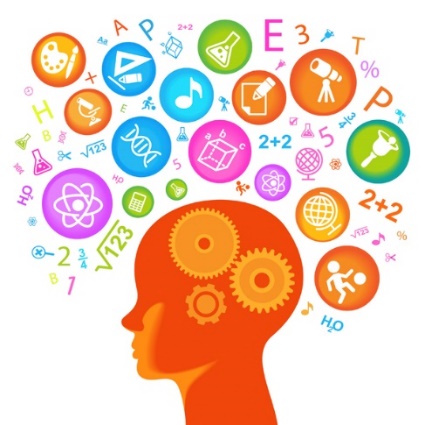 Вони є найбільш розповсюдженими психодіагностичними прийомами.
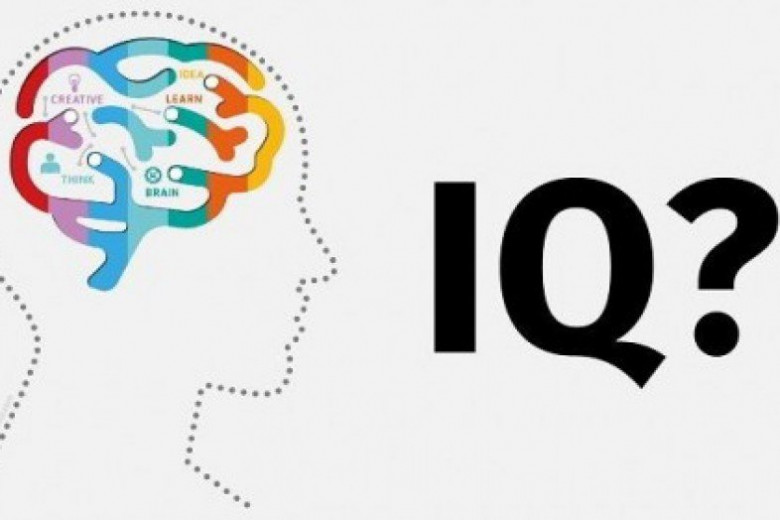 19
Тести здібностей
Призначені для оцінювання можливостей індивіда в оволодінні знаннями, уміннями, навичками, потрібних для конкретних видів діяльності
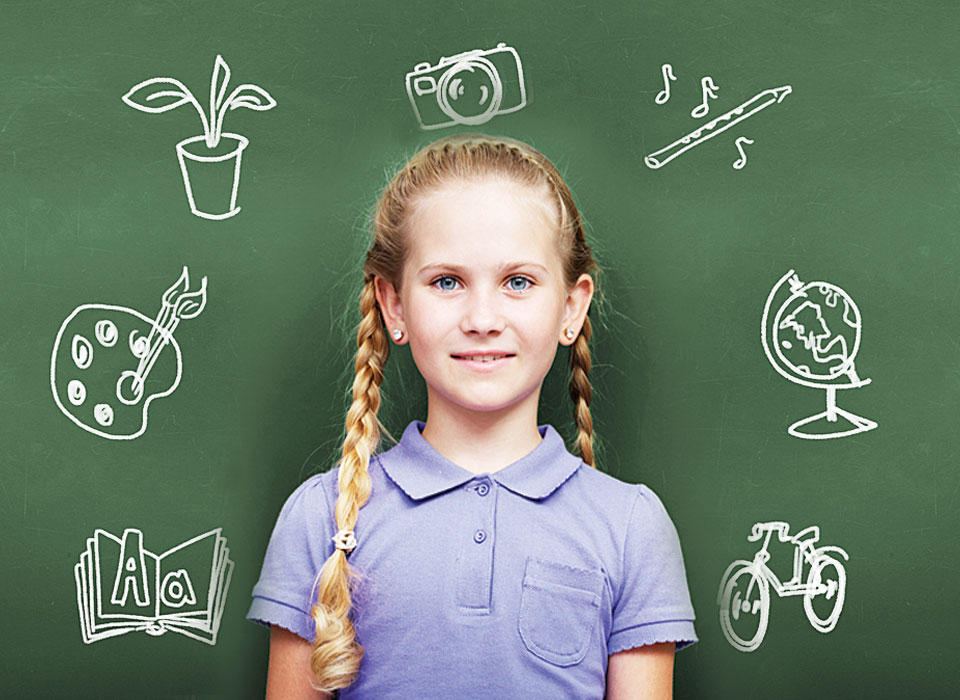 20
Тести досягнень
Їх ще називають тести об'єктивного контролю успішності (шкільної, спортивної, професійної), призначені для оцінювання ступеня розвитку здібностей, знань, умінь, навичок після проходження людиною навчання, професійної та іншої підготовки.
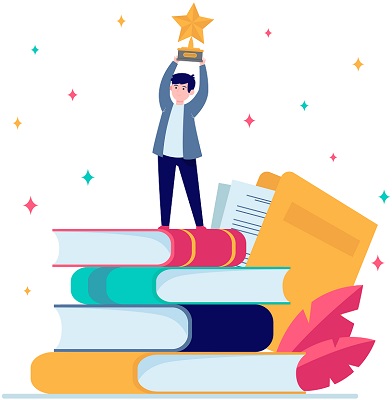 Широко використовуються для оцінювання шкільних, навчальних, а також професійних досягнень. Цим пояснюється їх велика кількість і різноманітність.
21
Тести особистості
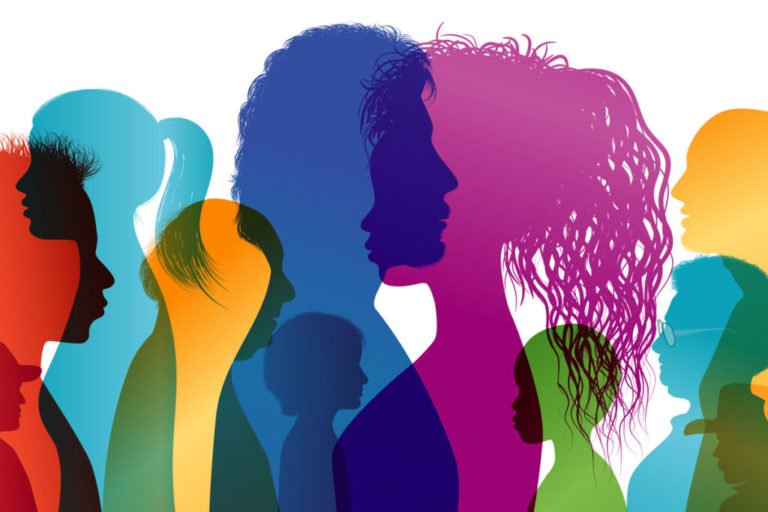 22
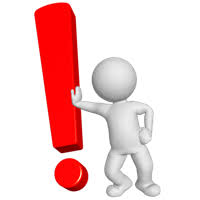 При тестуванні дітей необхідно дотримуватись таких правил:
правило регламентації порядку пред’явлення тестових завдань психодіагностичного обстеження дитини
правило регламентації часу тестування
правило, що передбачає відсутність дорослих у процесі тестування дитини
правило чіткого дотримання процедури і формулювань тестових завдань
правило невтручання психолога у процесі виконання дитиною тестових завдань
правило, що передбачає необхідність спостереження за психоемоційним та фізичним станом дитини до та під час проведення процедури тестування
23
опитувальники
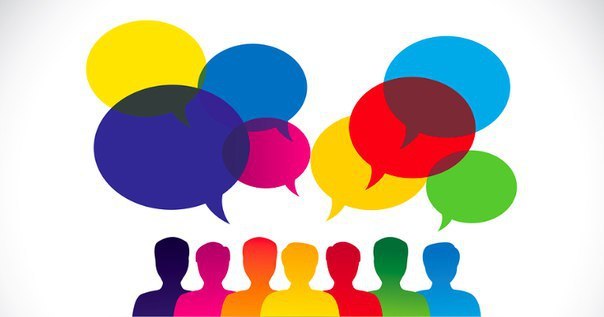 група психодіагностичних методик, у якій завдання представлені у вигляді питань і тверджень
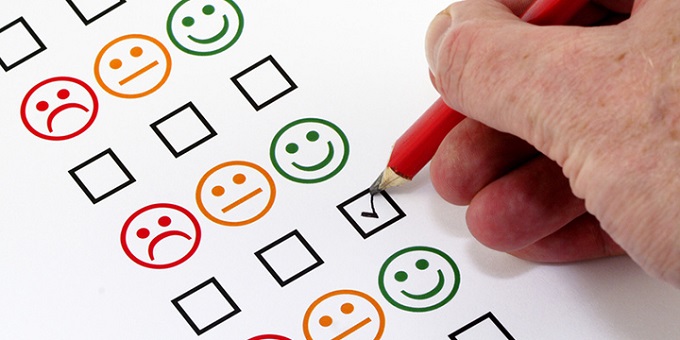 24
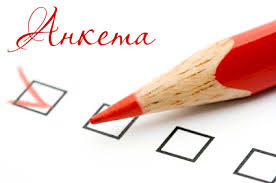 Опитувальники
Анкети
Особистістні
Опитувальники:
рис особистості
типологічні
мотивів
інтересів
цінностей
настанов
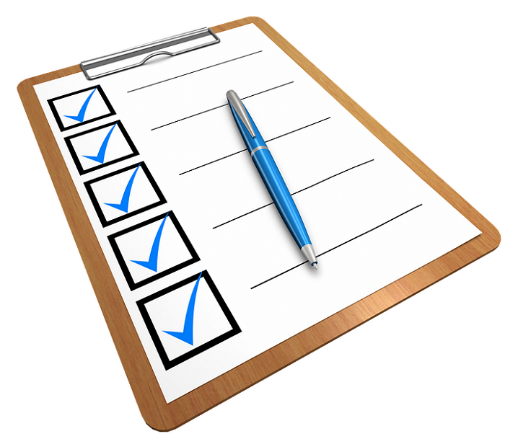 25
26
Проективні методики
Піддослідним пропонується інтерпретувати зміст сюжетних малюнків, закінчити речення, давати тлумачення креслень тощо. 
На відміну від інтелектуальних тестів, відповіді на завдання проективних методик не можуть бути правильними або неправильними; можливий широкий діапазон різноманітних рішень.
Ця група методик використовуються для діагностики особистості. Для них характерний глобальний підхід до оцінювання особистості, а не вияв окремих її рис. 
Найсуттєвішою ознакою проективних методик є використання в них невизначених стимулів, які піддослідний повинен сам доповнити, інтерпретувати, розвивати тощо.
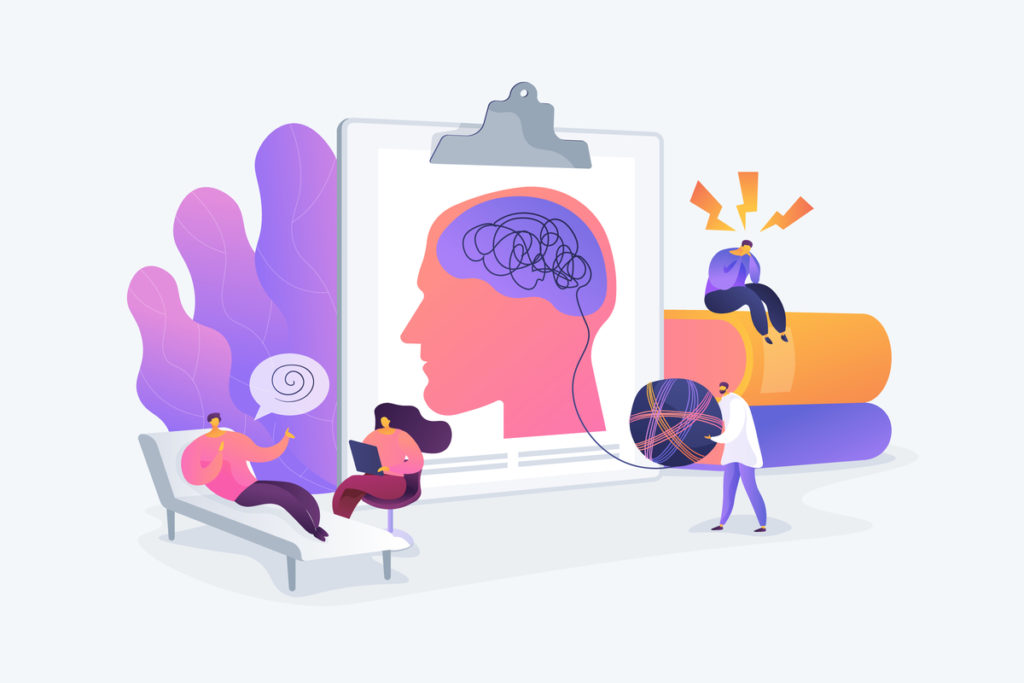 27
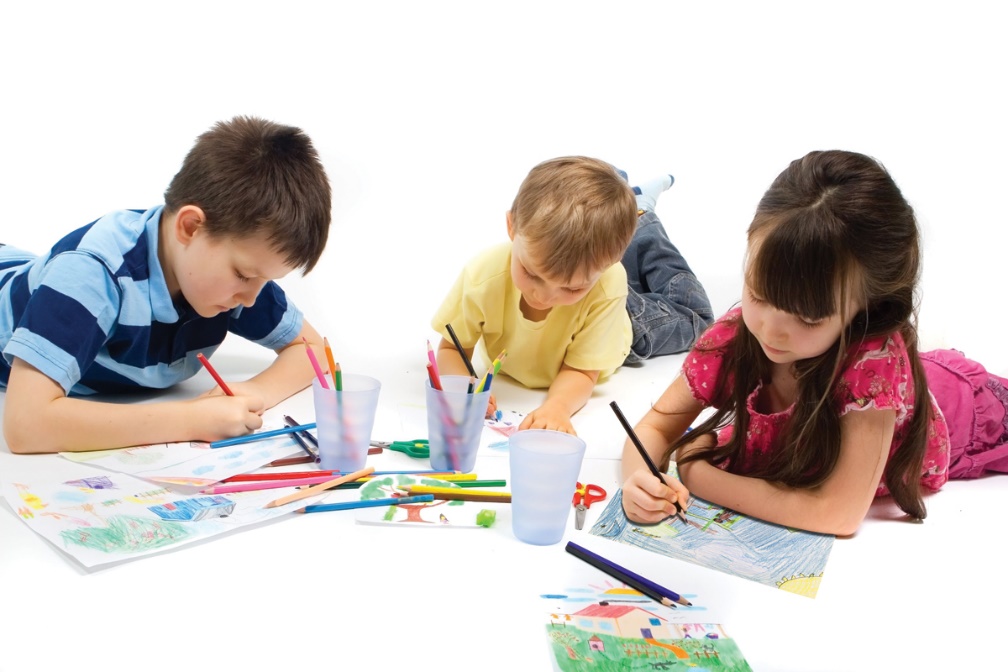 На відміну від інтелектуальних тестів, відповіді на завдання проективних методик не можуть бути правильними або неправильними; можливий широкий діапазон різноманітних рішень.
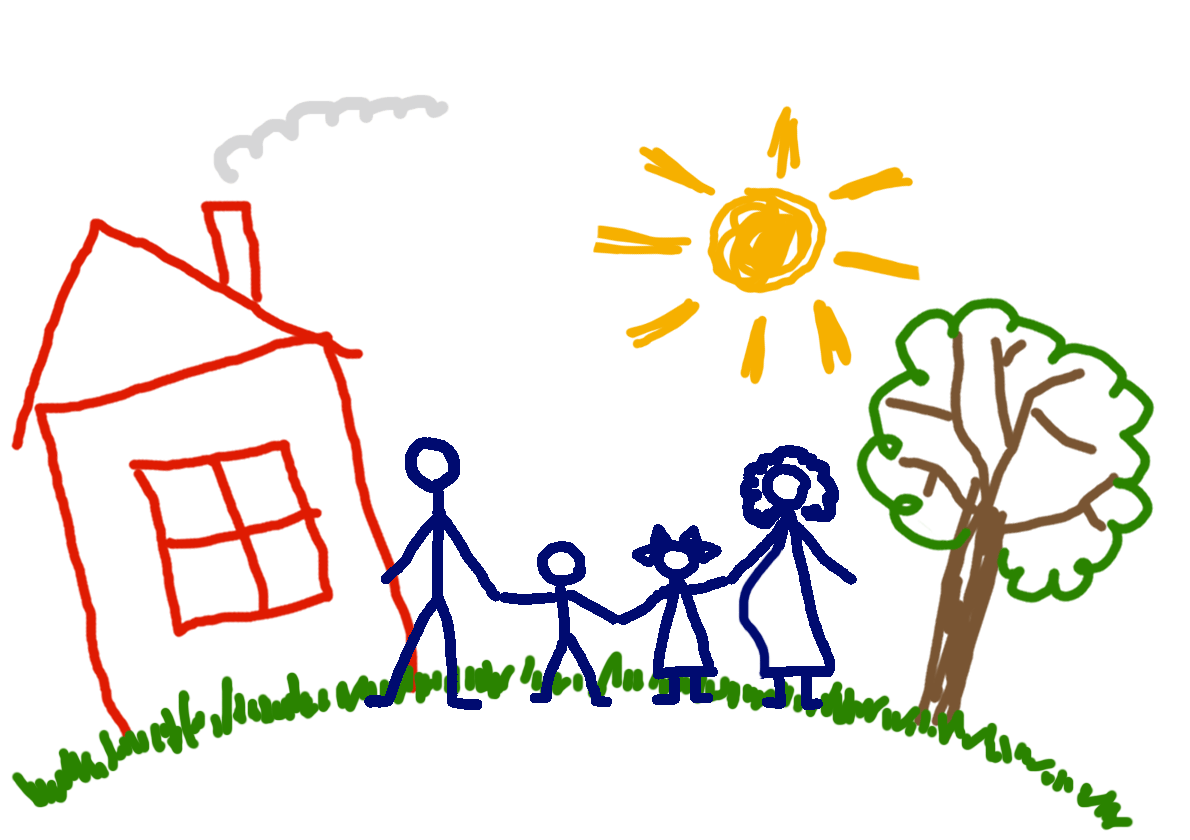 Мета проективних методик замаскована, що зменшує можливість піддослідного давати такі відповіді, які дають змогу створити бажане уявлення про себе.
28
Класифікація проективних методик
Конститутивні
формування стимулів, надання їм сенсу
Конструктивні
створення  з деталей осмисленого цілого
Інтерпретаційні
тлумачення будь-якої події, ситуації
Адитивні
завершення речень, розповіді, історії
Катартичні
ігрова діяльність у спеціально-організованих умовах
Експресивні
малювання  на вільну або задану тему
Імпресивні
перевага одних стимулів (як найбільш бажаних) перед іншими
Семантичні 
виявлення емоційного ставлення до досліджуваного об'єкта як вираз особистісного значення
29
Психофізіологічні методики
За своєю формою більшість психофізіологічних методик є апаратними: використовуються електроенцефалографи та інша спеціальна апаратура. 
Використовуються також бланкові методики, особливо в шкільній психодіагностиці. 
Деякі методики можуть бути представлені в комп'ютерному варіанті.
діагностують природні особливості людини, зумовлені основними властивостями її нервової системи.
Ці методики мають теоретичне обґрунтування: психофізіологічну концепцію індивідуальних відмінностей, властивостей нервової системи та їх проявів.
30
Малоформалізовані методики
31
Метод спостереження
Принципи спостереження:
1) максимально можлива фіксація об'єктивних зовнішніх проявів; 
2) спостереження неперервного процесу, а не окремих його моментів; 
3) вибірковість запису. Реєструються лише ті прояви, які є суттєвими для конкретного завдання дослідника
Допомагає одержати широку інформацію про людину, є значущим тоді, коли не розроблені або невідомі стандартизовані процедури. 
Досліднику для проведення спостереження не треба згоди або іншої форми участі тих, за ким ведеться спостереження. 
Дуже важливого значення набуває метод спостереження під час вивчення психологічних особливостей дітей, бо дитину досліджувати важче, ніж дорослу людину.
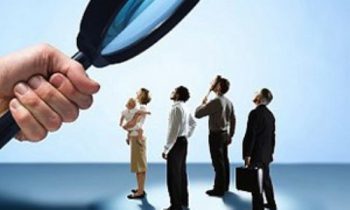 32
Правила психологічного спостереження
спостереження повинно бути безстороннім; 
оцінювати одного піддослідного повинні не менше 10 спостерігачів і підсумкова оцінка повинна становити середнє з їх спостережень, при цьому судження кожного повинне бути незалежним.
поведінка піддослідного повинна мати оцінку в різноманітних ситуаціях і у різних рольових позиціях;
попередньо потрібно визначати риси особистості або особливості поведінки, які потрібно оцінити;
 експериментатор повинен бути попередньо натренованим у подібному оцінюванні;
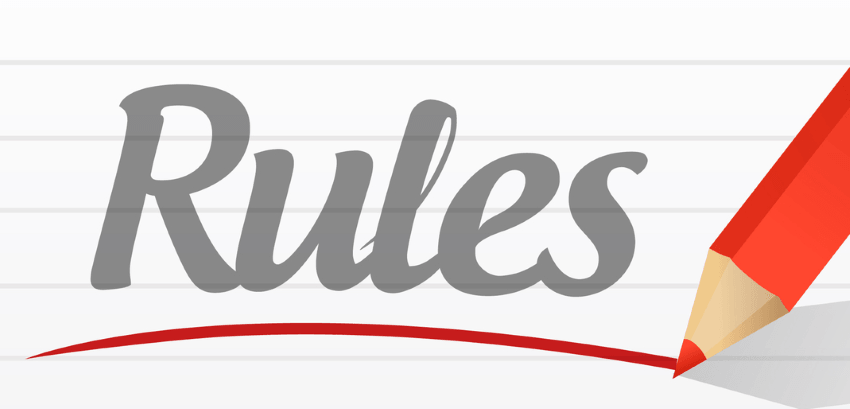 33
Предмет спостереження у дитячий психодіагностиці
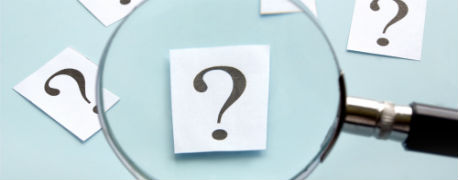 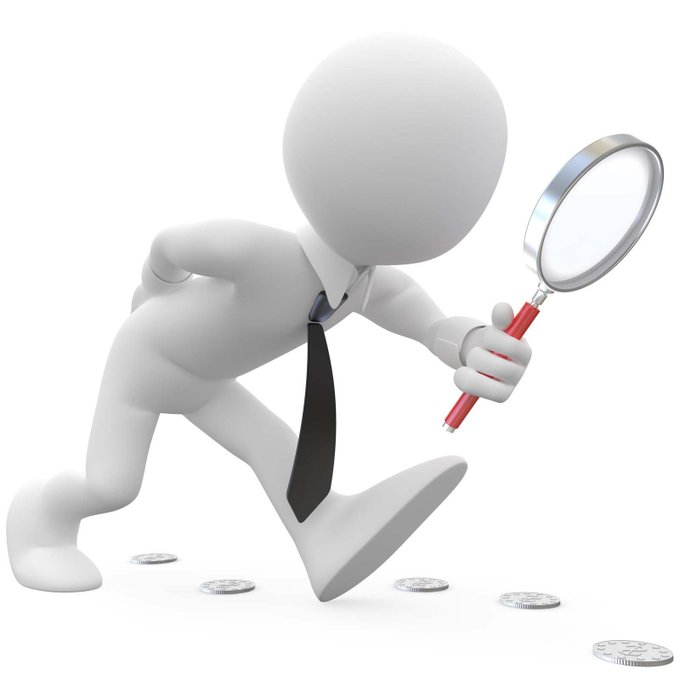 моторні компоненти гностичних і практичних дій дитини; 
рухи чи відсутність рухів учасників дослідження, розмір їх особистого простору, дистанція та розміщення по відношенню один до одного; 
спільні дії, рухи, дотики та ін.; 
особливості вербальних проявів комунікації;
особливості невербальних проявів спілкування.
34
спостереження
Спроби надати цьому методу формалізованого характеру (наприклад, складання жорсткої процедури спостереження, одержання за допомогою шкали рейтингу кількісних оцінок) сприяють підвищенню об'єктивності і вірогідності одержаної інформації.
метод спостереження є громіздким і складним діагностичним інструментом, який вимагає від спостерігача великого професійного досвіду і спеціальної підготовки.
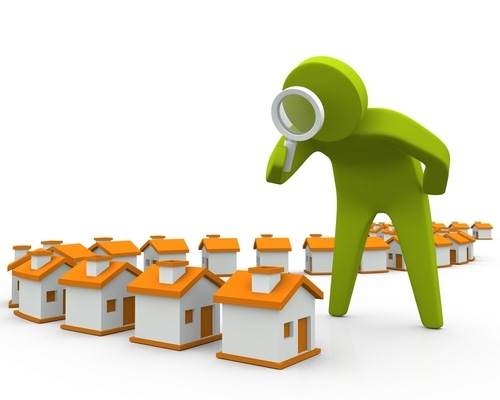 35
Опитування
Одним з найрозповсюдженіших видів опитування є інтерв'ю – бесіда, яка проводиться за певним планом та передбачає прямий контакт інтерв'юера з респондентом. 

За формою інтерв'ю буває:
вільне 
стандартизоване
частково стандартизоване
це метод збору первісних даних на основі вербальної комунікації
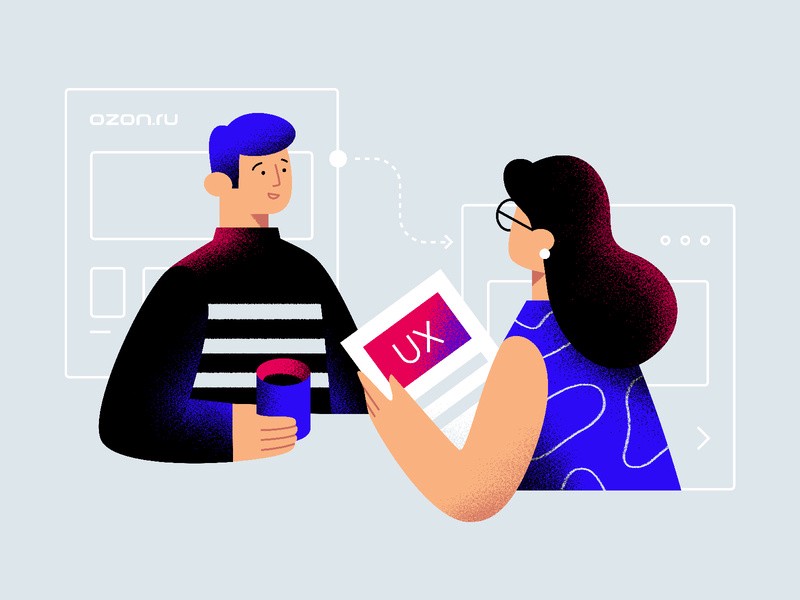 36
Аналіз продуктів діяльності
Для того, щоб у процесі вивчення документів можна було позбутися суб'єктивізму дослідника, виявити правильну інформацію і досить точно її реєструвати, був розроблений спеціальний метод, який одержав назву «контент-аналіз»
Це метод кількісно-якісного аналізу документальних джерел, який дає змогу вивчати продукти людської діяльності.
 Під поняттям «документальне джерело» розуміються: листи, автобіографії, щоденники, фотографії, записи на кіноплівці,  види мистецтв, матеріали преси.
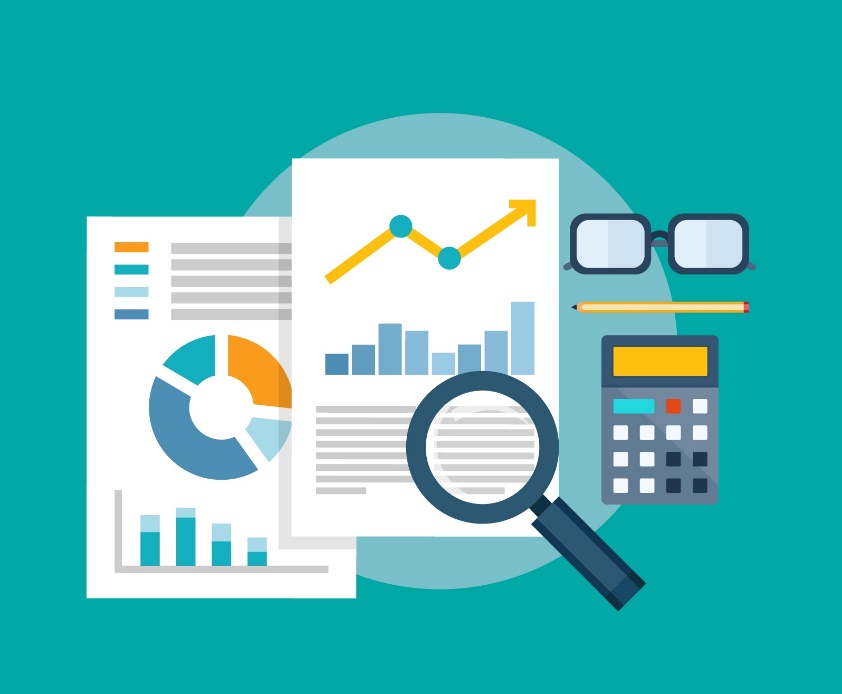 37